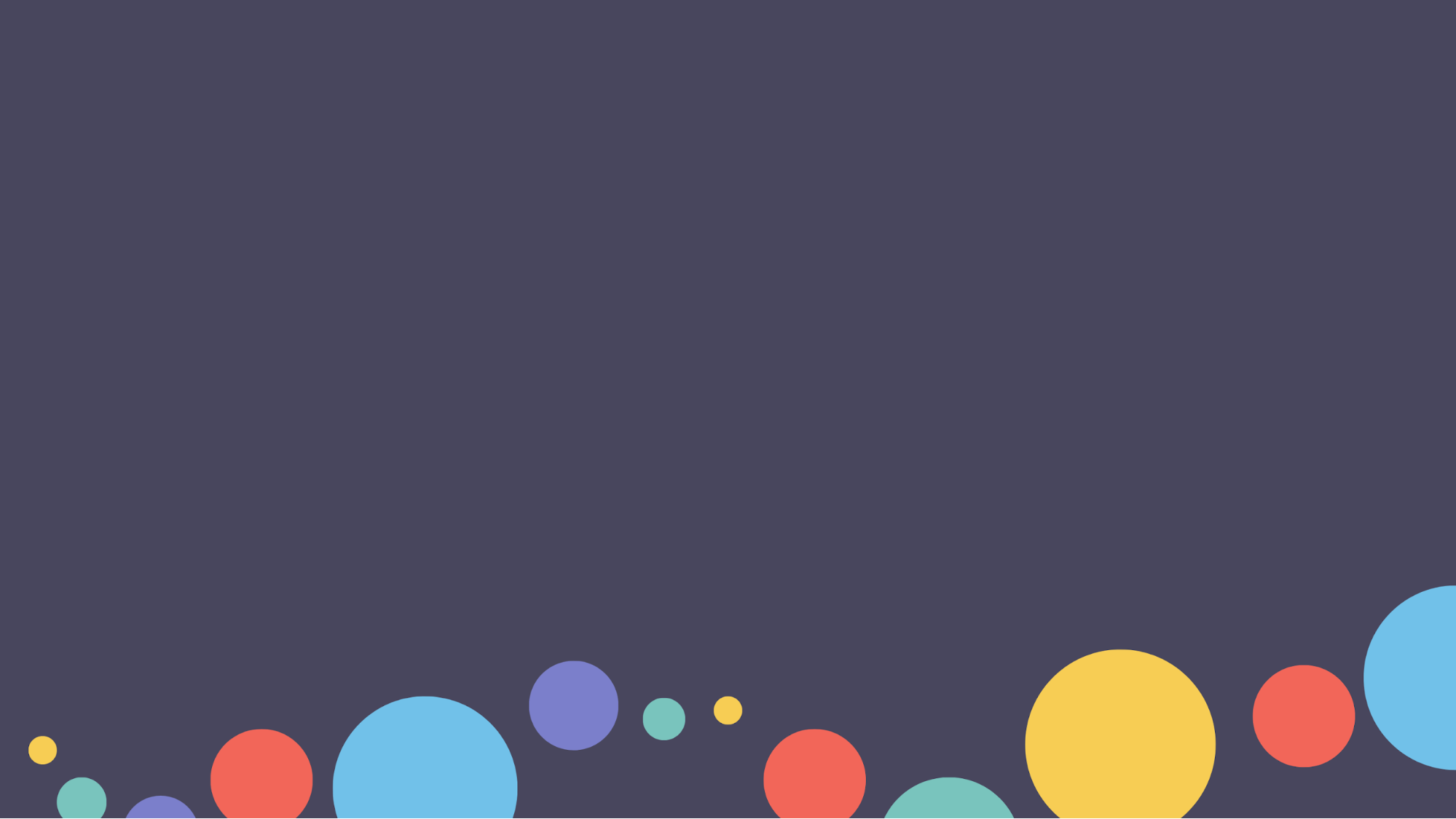 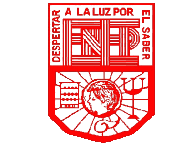 Escuela normal de educación preescolar
Licenciatura en educación preescolar 
Ciclo 2019-2020
Nombre: Ana Sofía Segovia Alonso



NL. # 17
2C
Materia: optativa
Prof. Carlos armando Balderas Valdés

Unidad de aprendizaje I. Características del contexto estatal y regional.
Integra recursos de la investigación educativa para enriquecer su práctica profesional, expresando su interés por el conocimiento, la ciencia y la mejora de la educación.
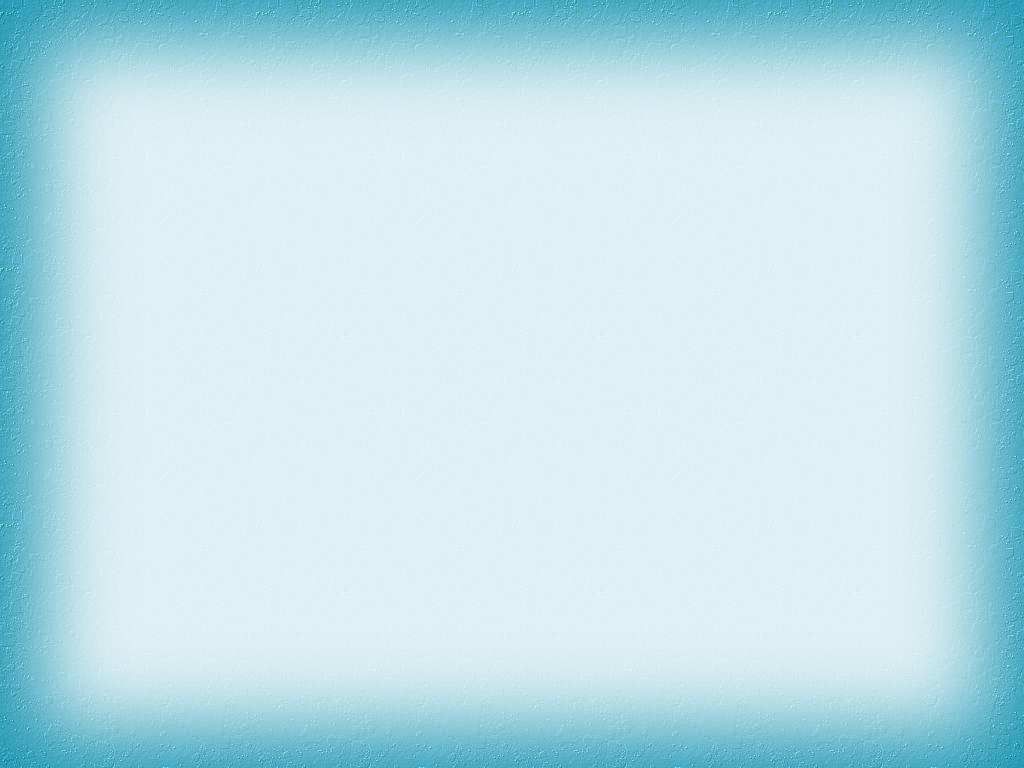 Según la OCDE, un indicador ambiental es un parámetro o valor derivado de parámetros que proporciona información para describir el estado de un fenómeno, ambiente o área, con un significado que va más allá del directamente asociado con el valor del parámetro en sí mismo.
Indicador ambiental
Un indicador es una característica específica, observable y medible que puede ser usada para mostrar los cambios y progresos que está haciendo un programa hacia el logro de un resultado específico.
Deber haber por lo menos un indicador por cada resultado. El indicador debe estar enfocado, y ser claro y específico.
Instrumentos que nos permiten medir y conocer la tendencia y las desviaciones de las acciones educativas, con respecto a una meta o unidad de medida esperada o establecida; así como plantear previsiones sobre la evolución futura de los fenómenos educativos.
Indicadores:
Indicador educativo
Los indicadores económicos son datos estadísticos sobre la economía que nos permiten realizar un análisis de la situación económica tanto para el pasado como para el presente y además nos permite realizar previsiones de cómo evolucionará la economía en el futuro con los datos que tenemos a día de hoy
Indicador económico
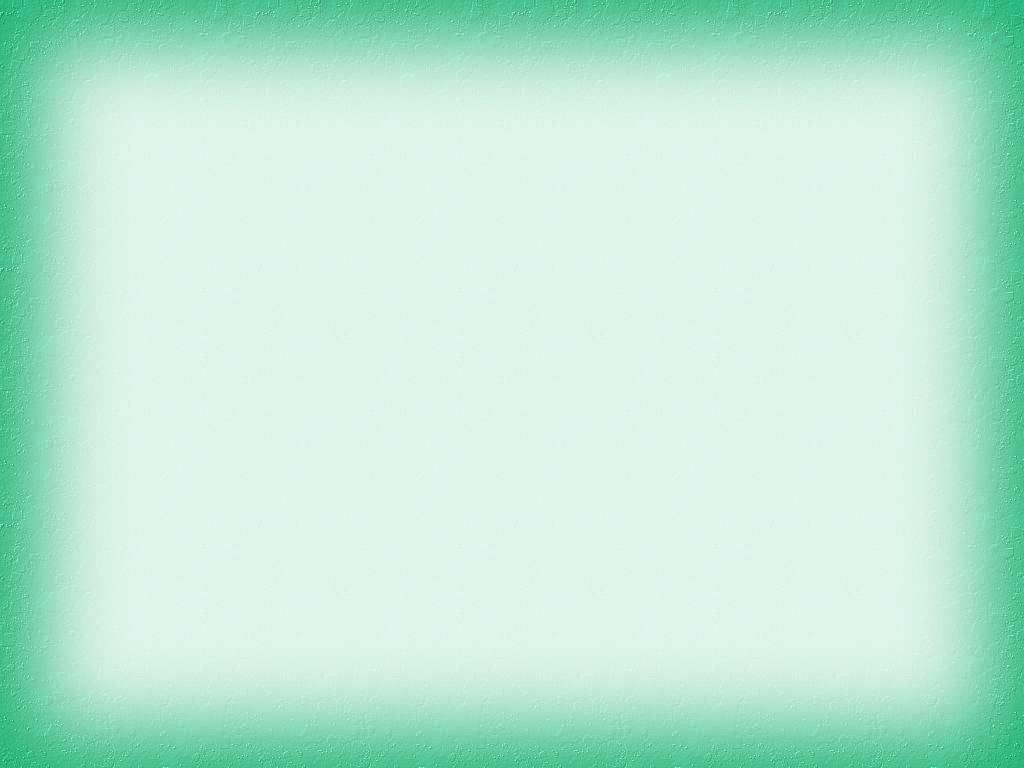 Nivel estatal
El grado promedio de escolaridad de la población de 15 años y más es de 9.7, lo que equivale a casi primer año de educación media superior.
En Coahuila de Zaragoza, 2 de cada 100 personas de 15 años y más, no saben leer ni escribir.
De cada 100 personas de 15 años y más.
Nivel nacional
En México, los habitantes de 15 años y más tienen 9.1 grados de escolaridad en promedio, lo que significa un poco más de la secundaria concluida.
A 2010, el grado promedio de escolaridad a nivel nacional era de 8.6, lo que equivalía a un poco más del segundo año de secundaria, para 2015 este indicador se ubica en 9.1.
Al 2015, el grado promedio de escolaridad de los hombres es un poco más alto que el de las mujeres.
Indicadores educativos en preescolar
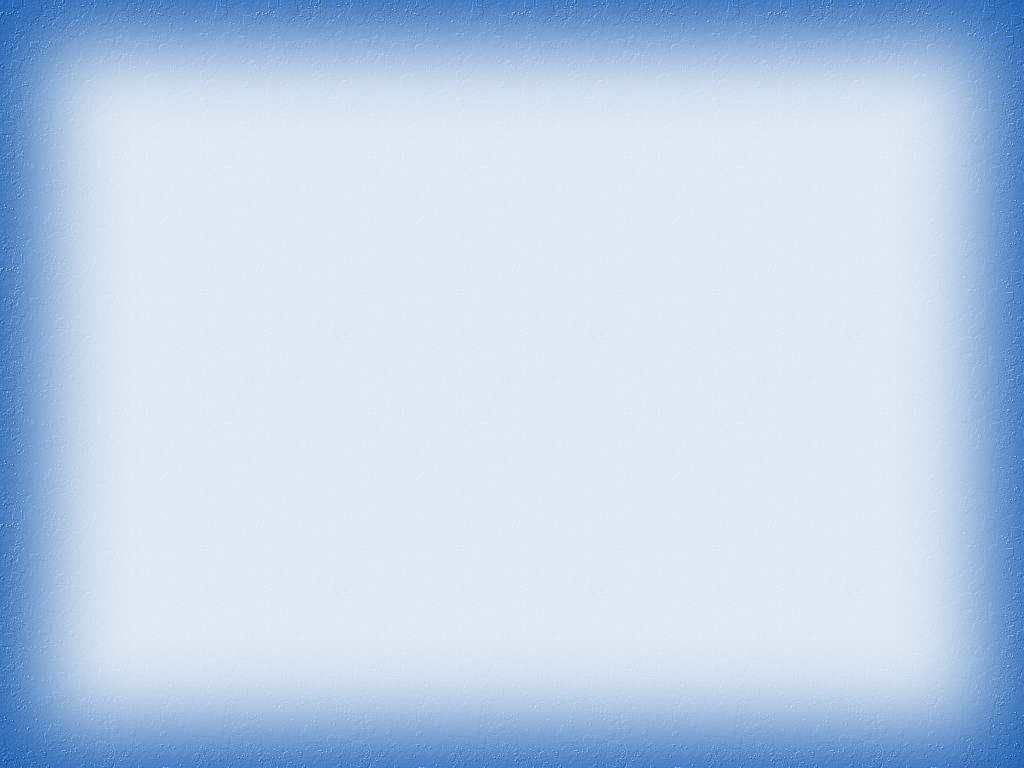